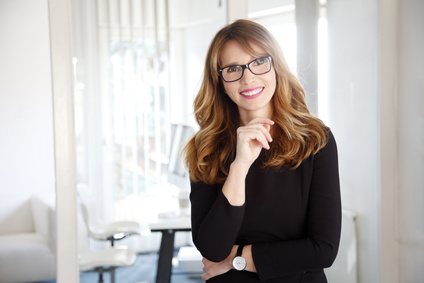 ALLISON HAMPTON
TITRE DU POSTE
ADDRESSE
17 Rue de la Réussite 75012 Paris
PHONE
+33 6 01 02 03 04
EMAIL
monemail@email.com

STATUS
Single
DOM – Permis de conduire
A PROPOS DE MOI

Décrivez en quelques lignes vos compétences clés pour le poste et vos objectifs de carrière. Vous pouvez les mettre en forme à l’aide de puces ou les laisser sous forme de texte plein.
FORMATION
2008 - 2010 | Nom de l’université / Ecole | Titre du diplôme
Décrivez en une ligne les objectifs et les spécialités

2008 - 2010 | Nom de l’université / Ecole | Titre du diplôme
Décrivez en une ligne les objectifs et les spécialités

2008 - 2010 | Nom de l’université / Ecole | Titre du diplôme
Décrivez en une ligne les objectifs et les spécialités
COMPETENCES
Word & Excel
Adobe Photoshop
Cawrel Draw
Powpoint
FrontPage
Créatif
Commercial
EXPERIENCES
2012 - 2013 | Convallis non volutpat rutrum in accumsan odio enim ornare
Décrivez ici les fonctions que vous avez occupé. Décrivez également vos missions, le nombre de personne que vous avez encadrez et si vous le pouvez essayé d’inscrire les résultats que vous avez obtenus, n’hésitez pas à les quantifier. 
2013  - 2014 | Semper quisque netus mattis accumsan vitae etiam purus 
Décrivez ici les fonctions que vous avez occupé. Décrivez également vos missions, le nombre de personne que vous avez encadrez et si vous le pouvez essayé d’inscrire les résultats que vous avez obtenus, n’hésitez pas à les quantifier. 
2014 - 2015 | Nam tempor enim auctor tempus ullamcorper eget primis potenti 
Décrivez ici les fonctions que vous avez occupé. Décrivez également vos missions, le nombre de personne que vous avez encadrez et si vous le pouvez essayé d’inscrire les résultats que vous avez obtenus, n’hésitez pas à les quantifier. 
2014 - 2015 | Nam tempor enim auctor tempus ullamcorper eget primis potenti 
Décrivez ici les fonctions que vous avez occupé. Décrivez également vos missions, le nombre de personne que vous avez encadrez et si vous le pouvez essayé d’inscrire les résultats que vous avez obtenus, n’hésitez pas à les quantifier.
LANGUAGE
Espagnol
Italien
Anglais